Stvarnost prostora - Razgovor s Anne Lacaton
http://radio.hrt.hr/ep/razgovor-s-anne-lacaton/166533/
LACATON & VASSAL, https://www.lacatonvassal.com/
Anne Lacaton, Re Invent Inhabiting, Ljubljana, 19.4.2016, https://www.youtube.com/watch?v=MhFYMsvDby8
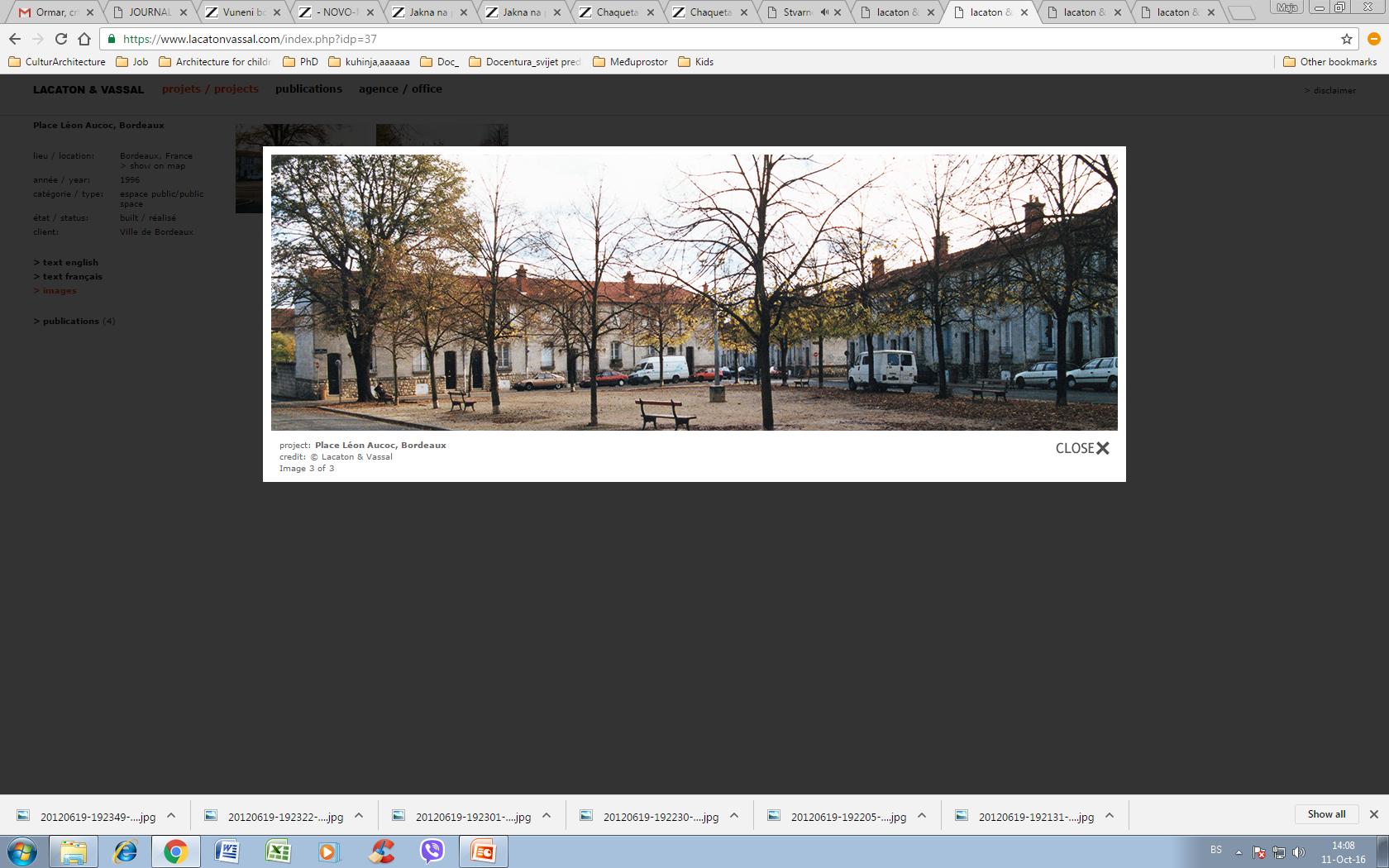 Trg LÉon aucoc, Lacaton & Vassal, Bordo, 1996.                                                                                              Ne činiti ništa.
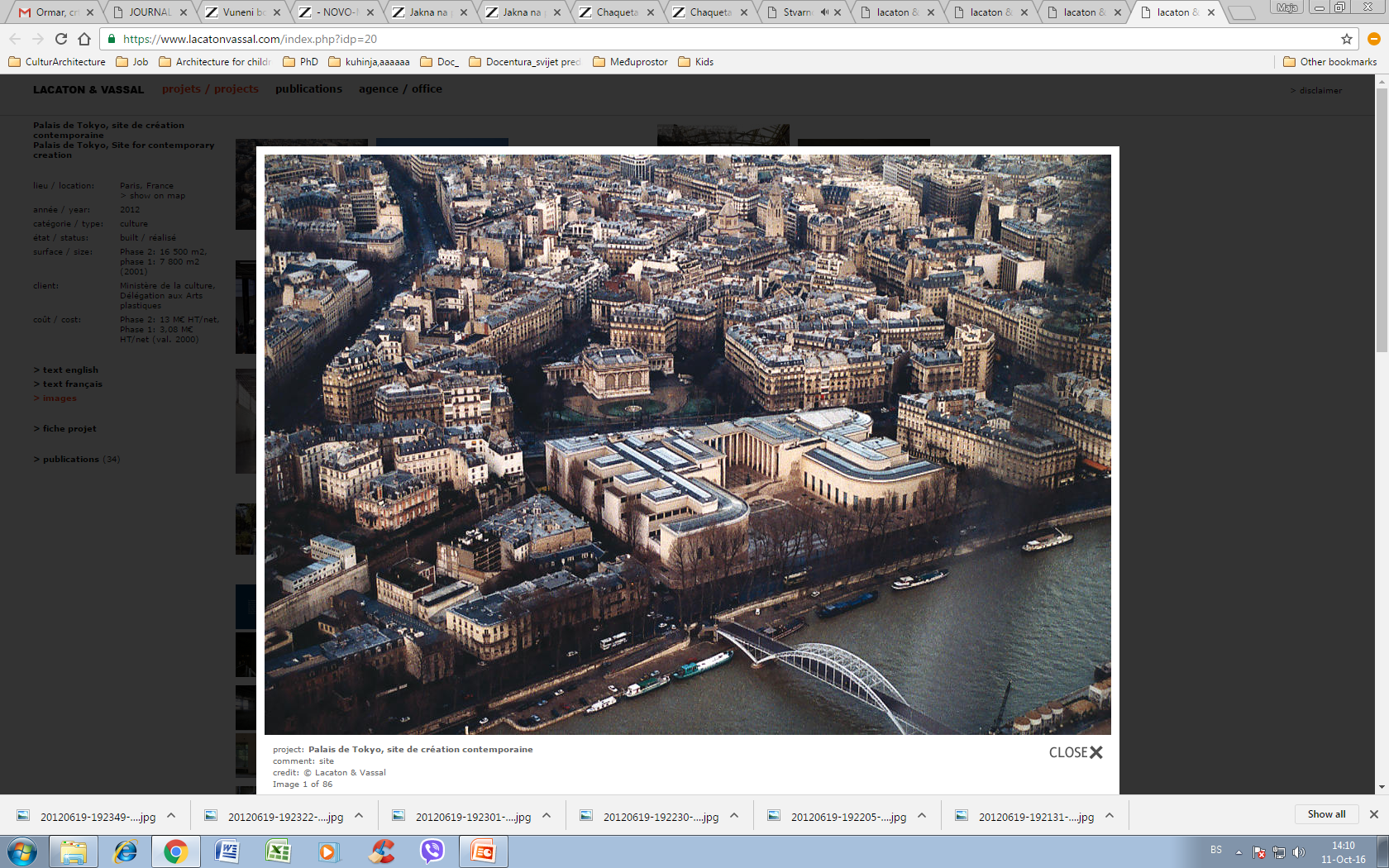 Palais de tokyo, Lacaton & Vassal, Pariz, 2008-2010, 2012.                                                             Nevidljiva intervencija.
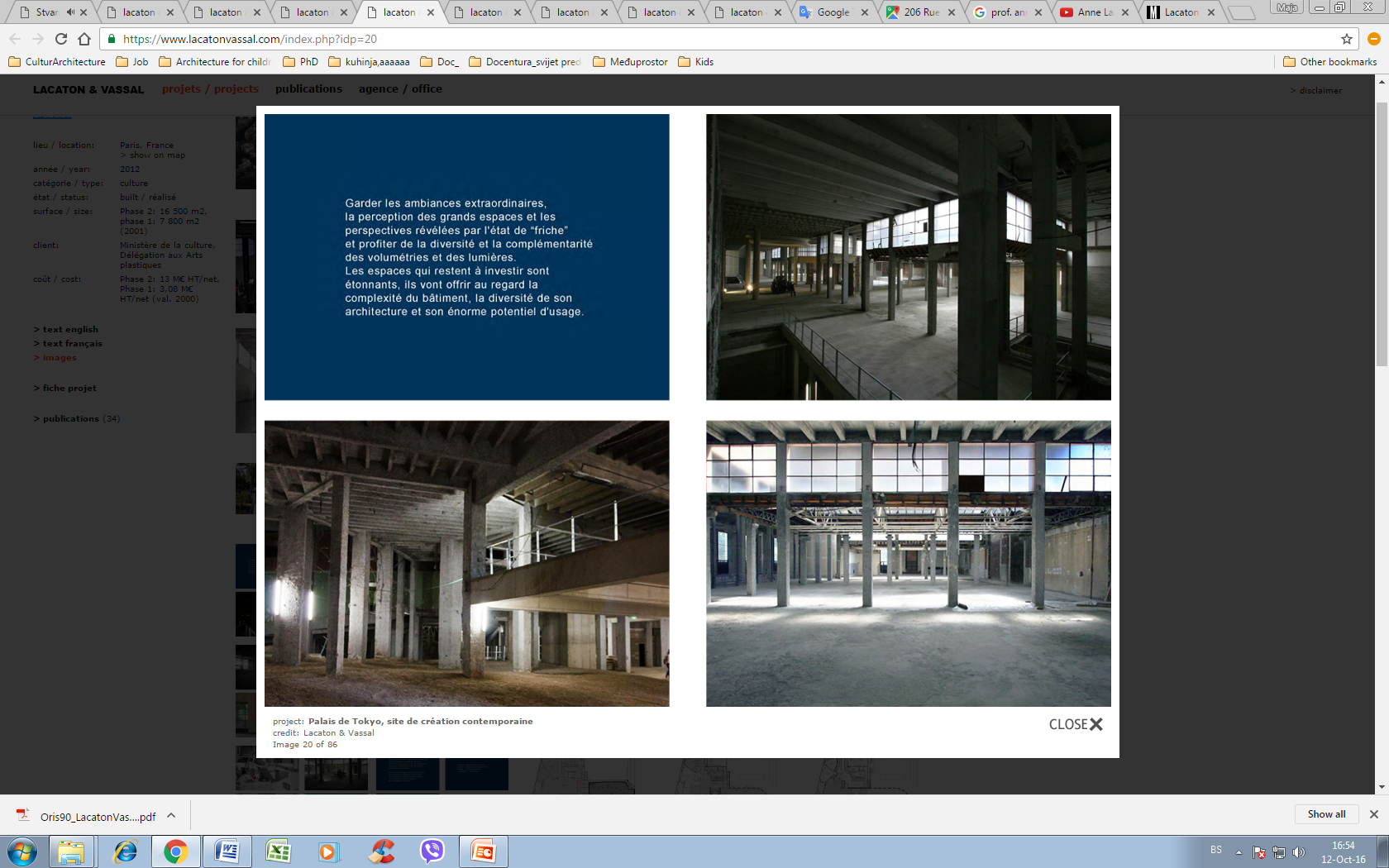 Palais de tokyo, Lacaton & Vassal, Pariz, 2008.                                                                                              Kvalitet mjesta.
                                                                                                                                                                   Stvoriti ispravne okolnosti.
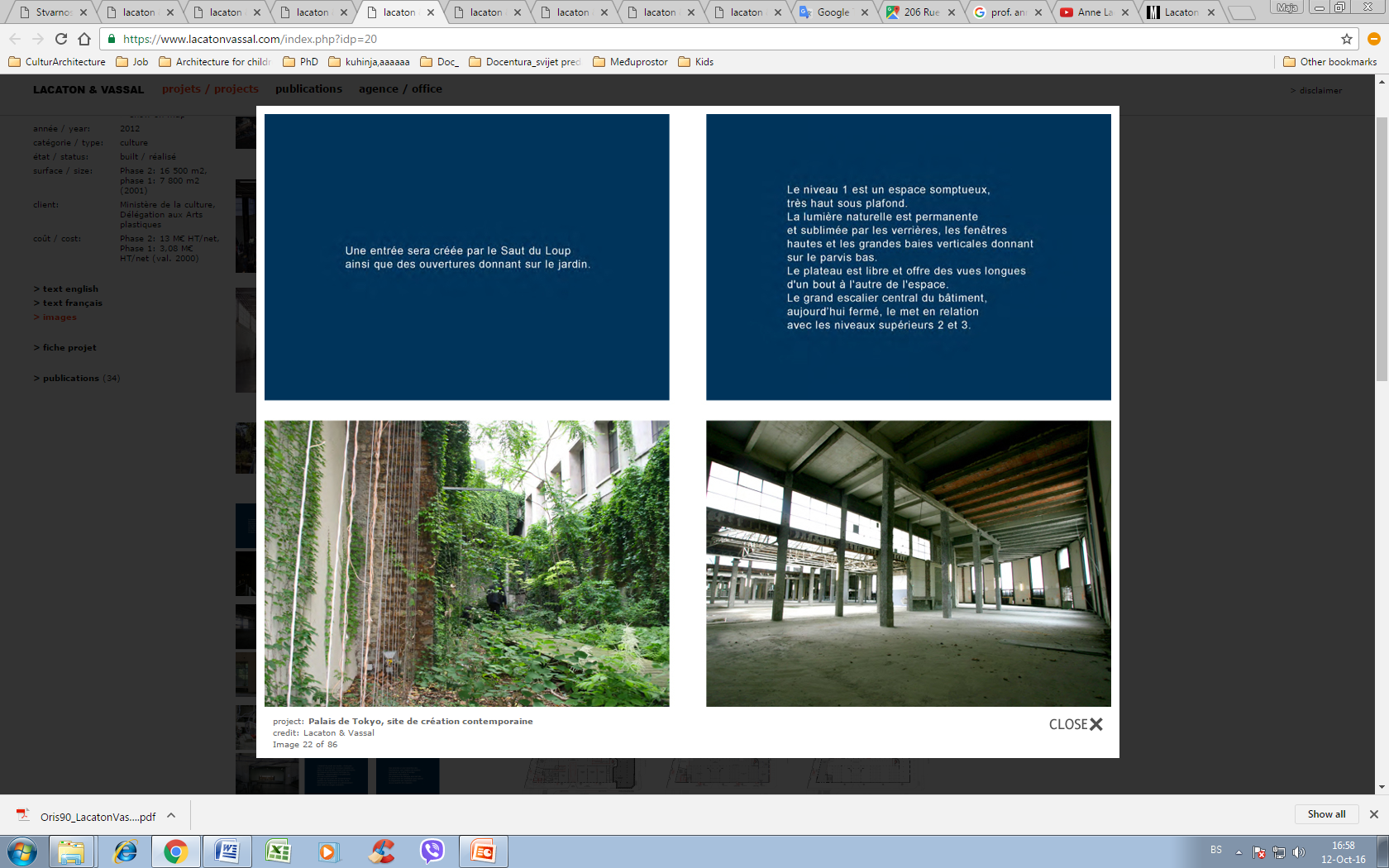 Palais de tokyo, Lacaton & Vassal, Pariz, 2008.                                                                                              Prazan prostor.
                                                                                                                                                                                              Atmosfera.
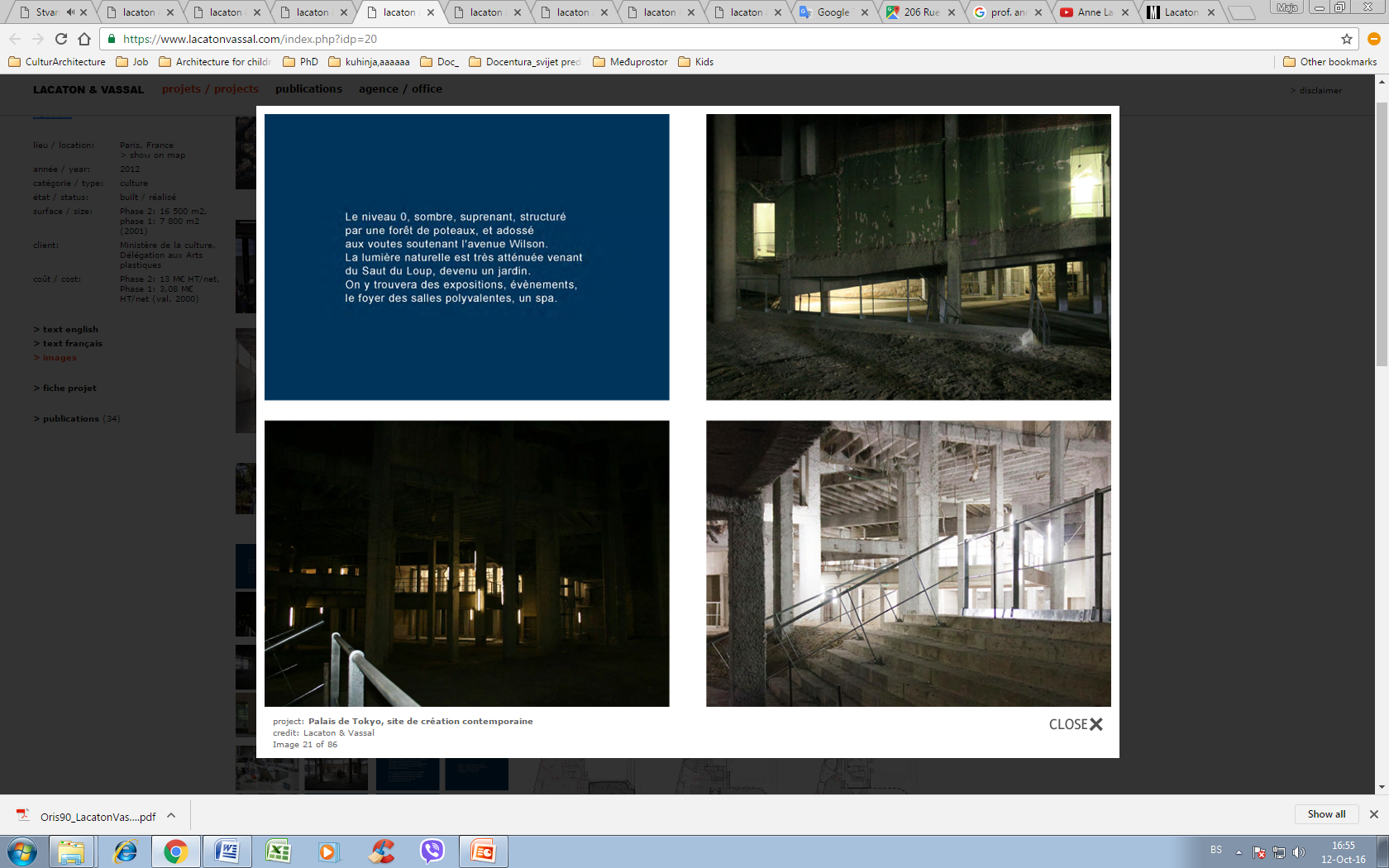 Palais de tokyo, Lacaton & Vassal, Pariz, 2008.                                                                                                      Atmosfera.
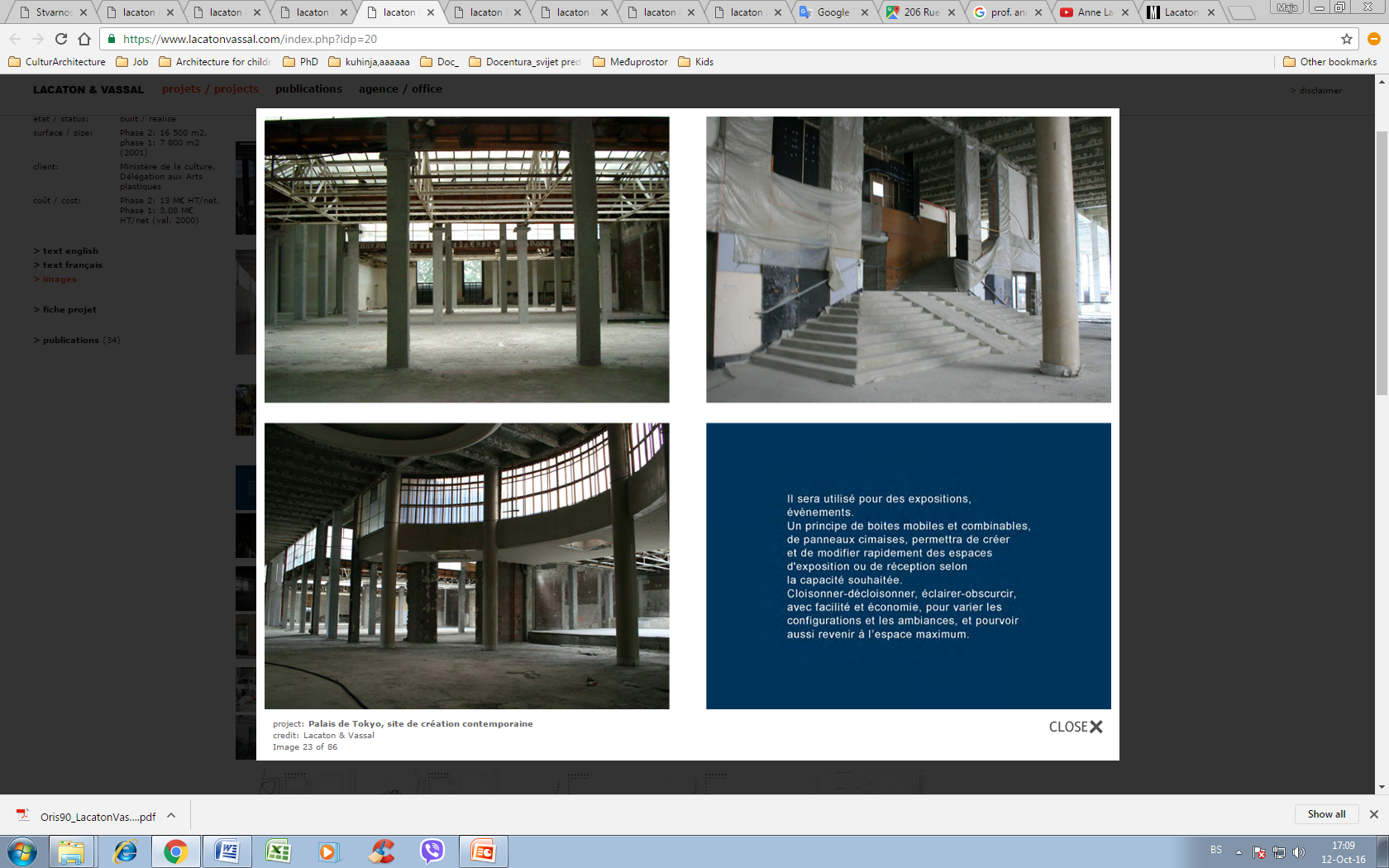 Palais de tokyo, Lacaton & Vassal, Pariz, 2008.                                                                                        Nužne intervencije.
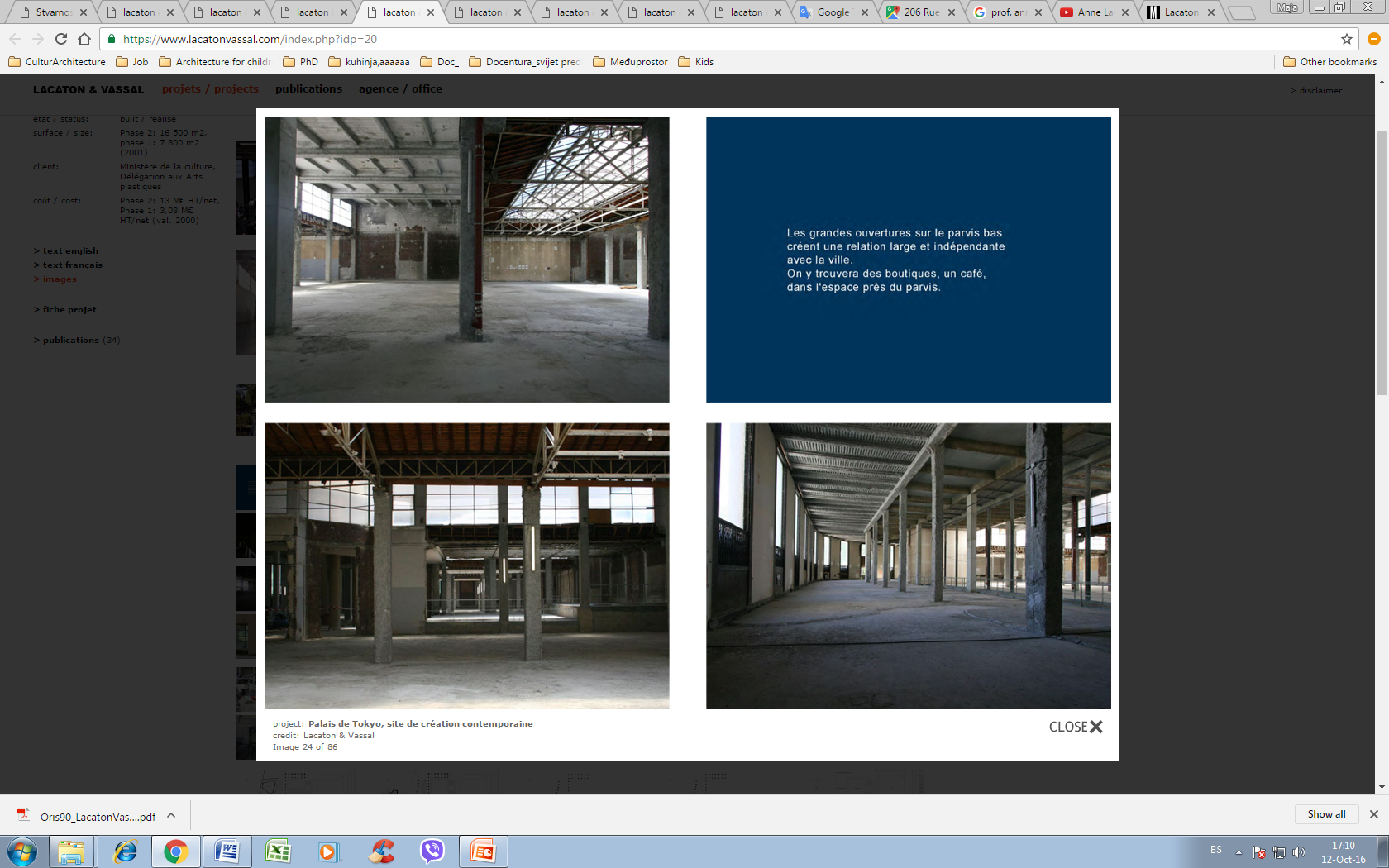 Palais de tokyo, Lacaton & Vassal, Pariz, 2008.                                                                             Nedovršenost kao izazov.
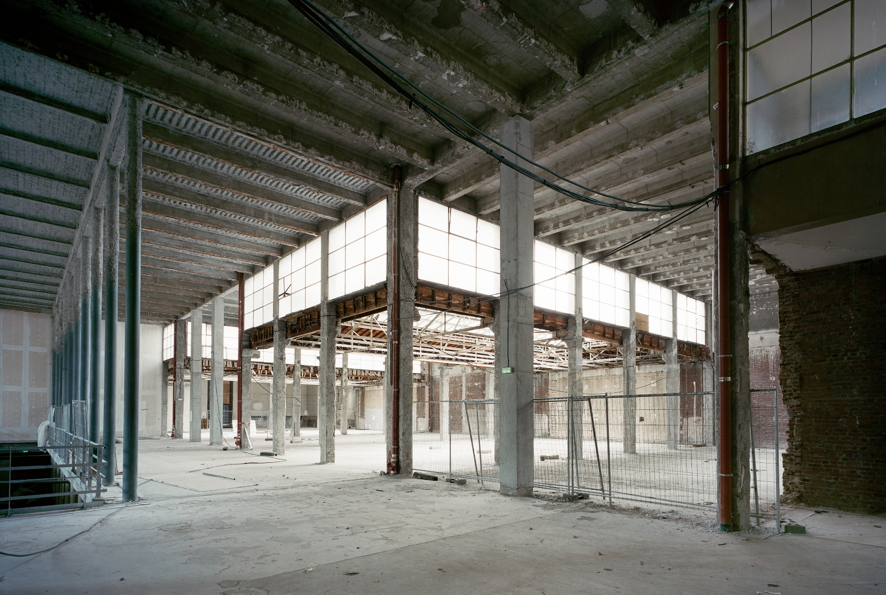 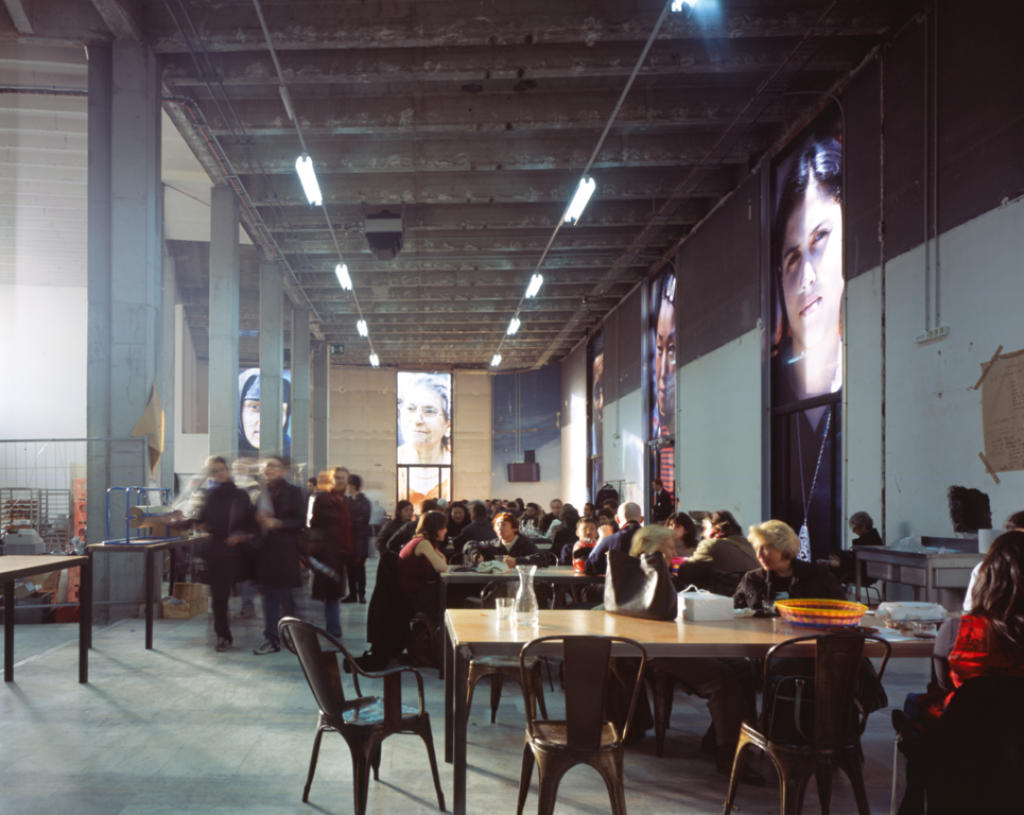 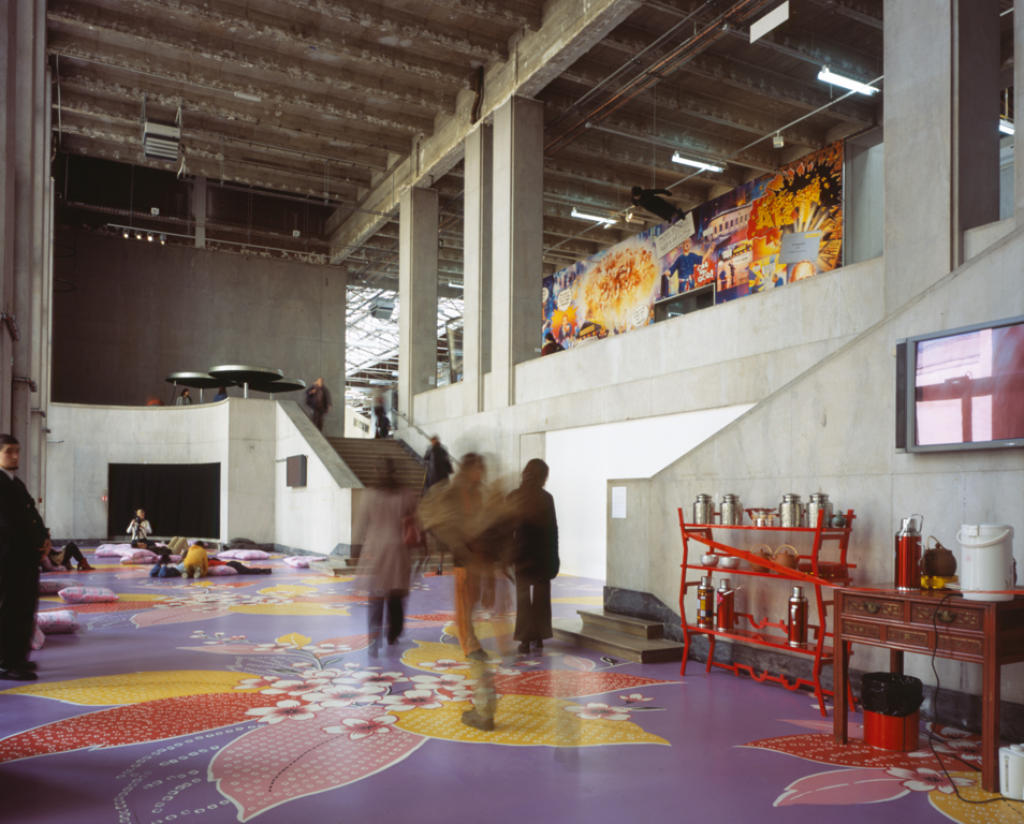 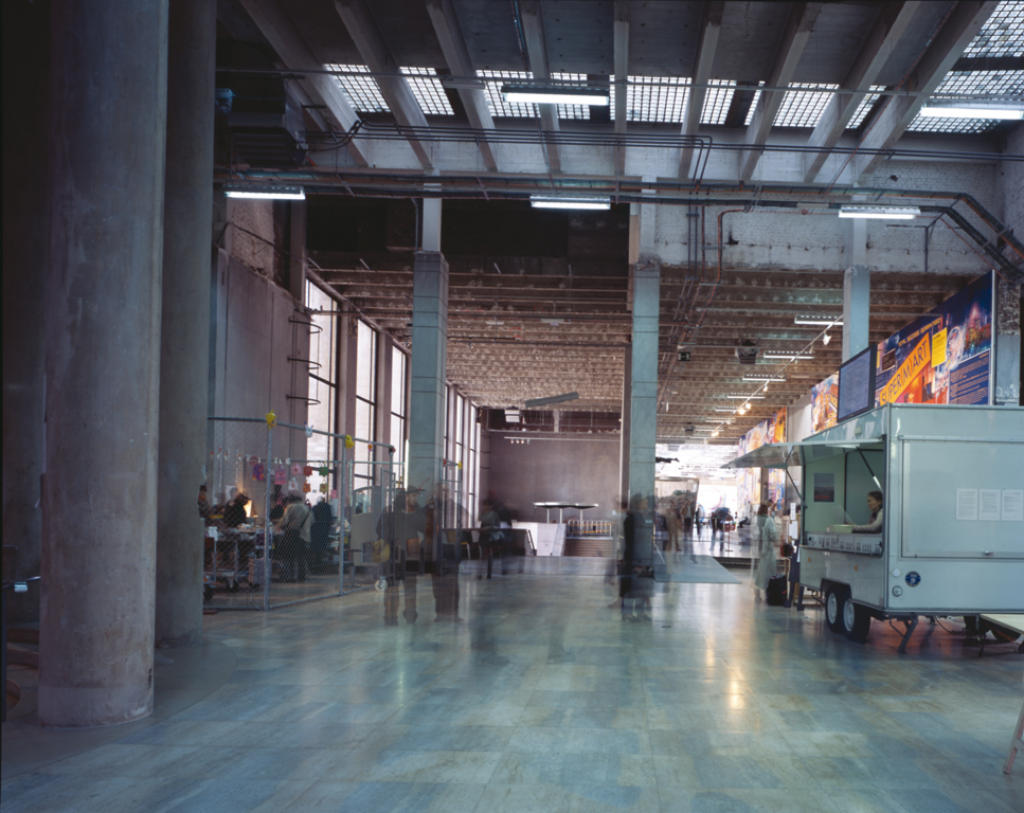 Palais de tokyo, Lacaton & Vassal, Pariz, 2008-2010.                                                                      Privremeno kao trajno.
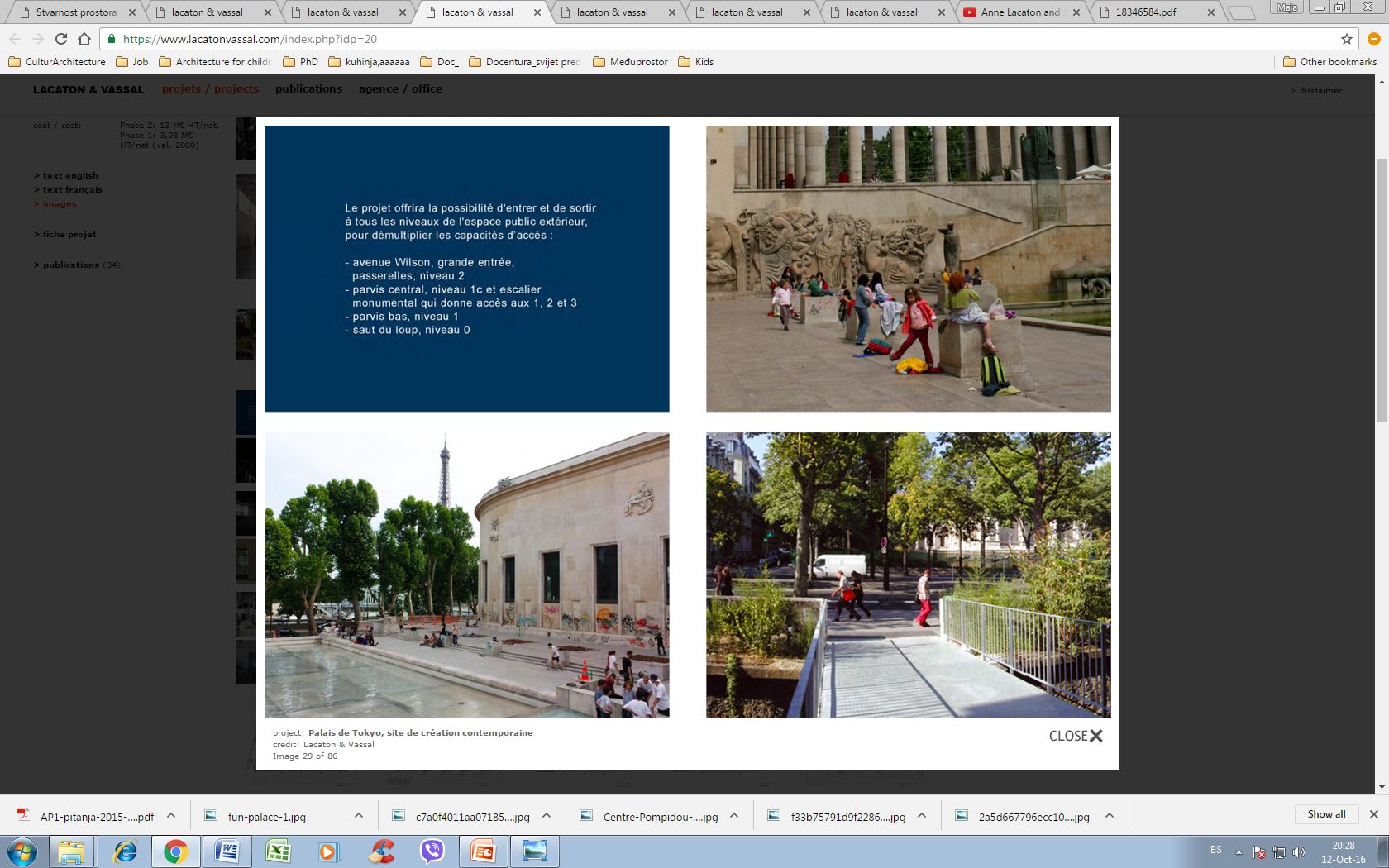 Palais de tokyo, Lacaton & Vassal, Pariz, 2008-2010                                                                       Privremeno kao trajno.
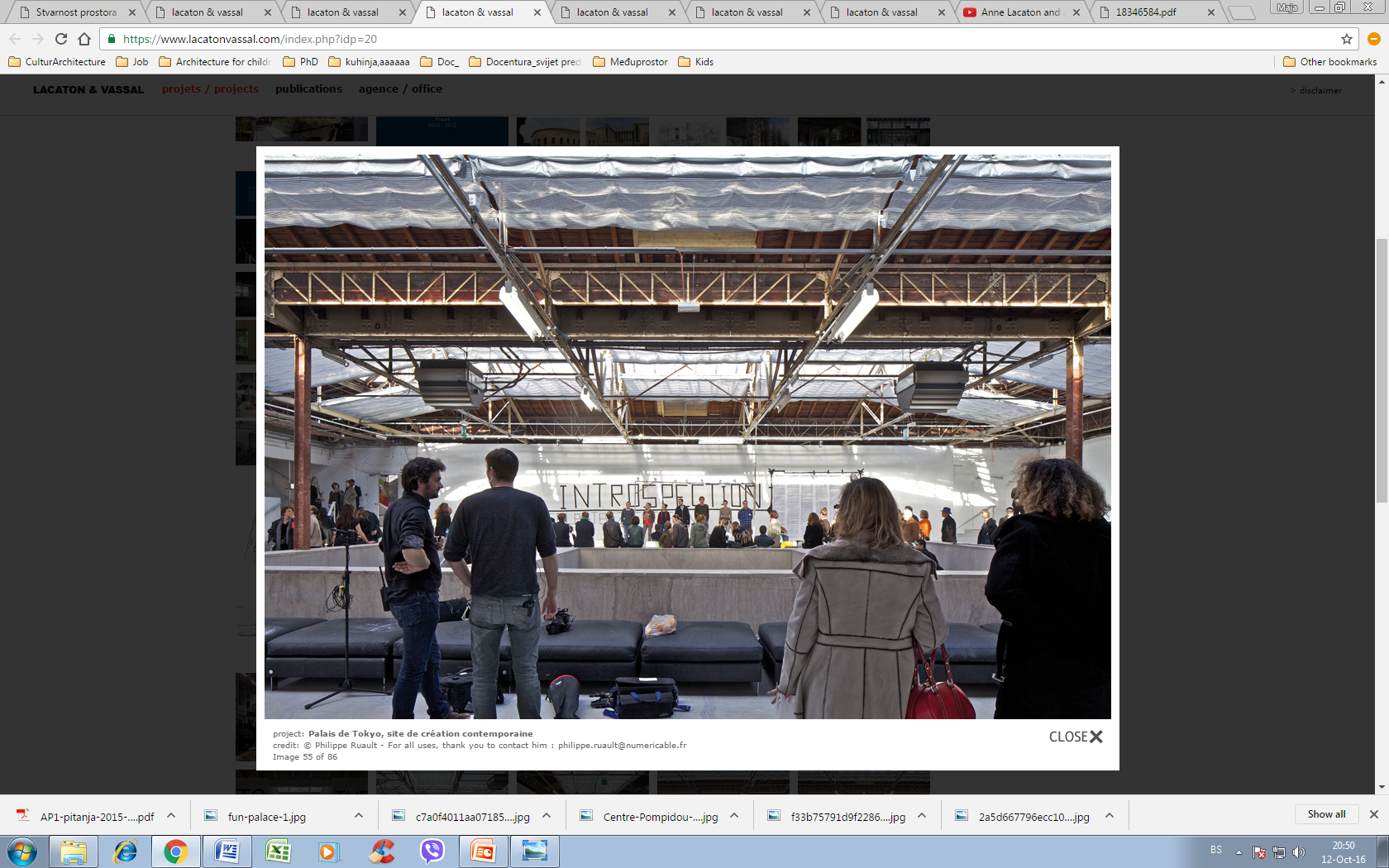 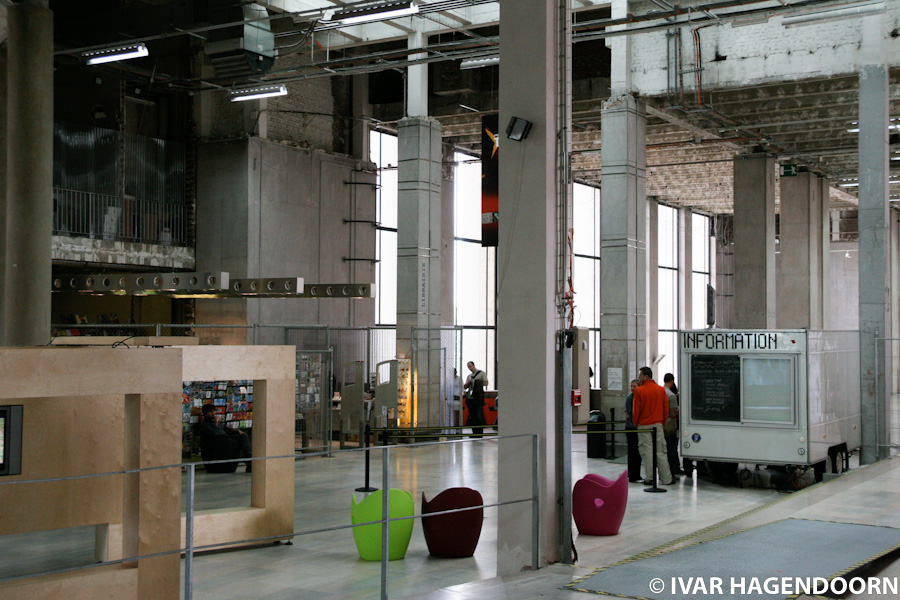 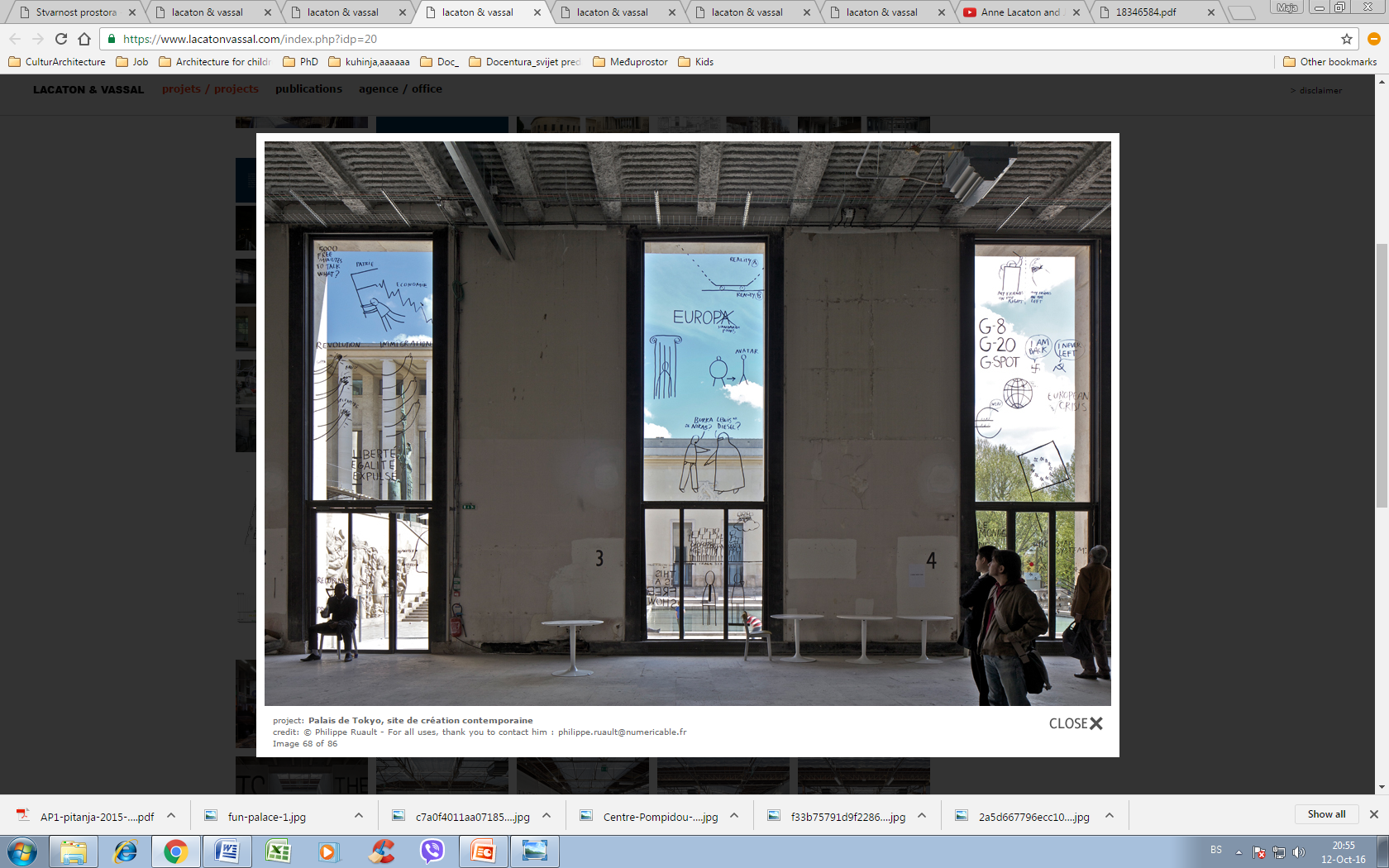 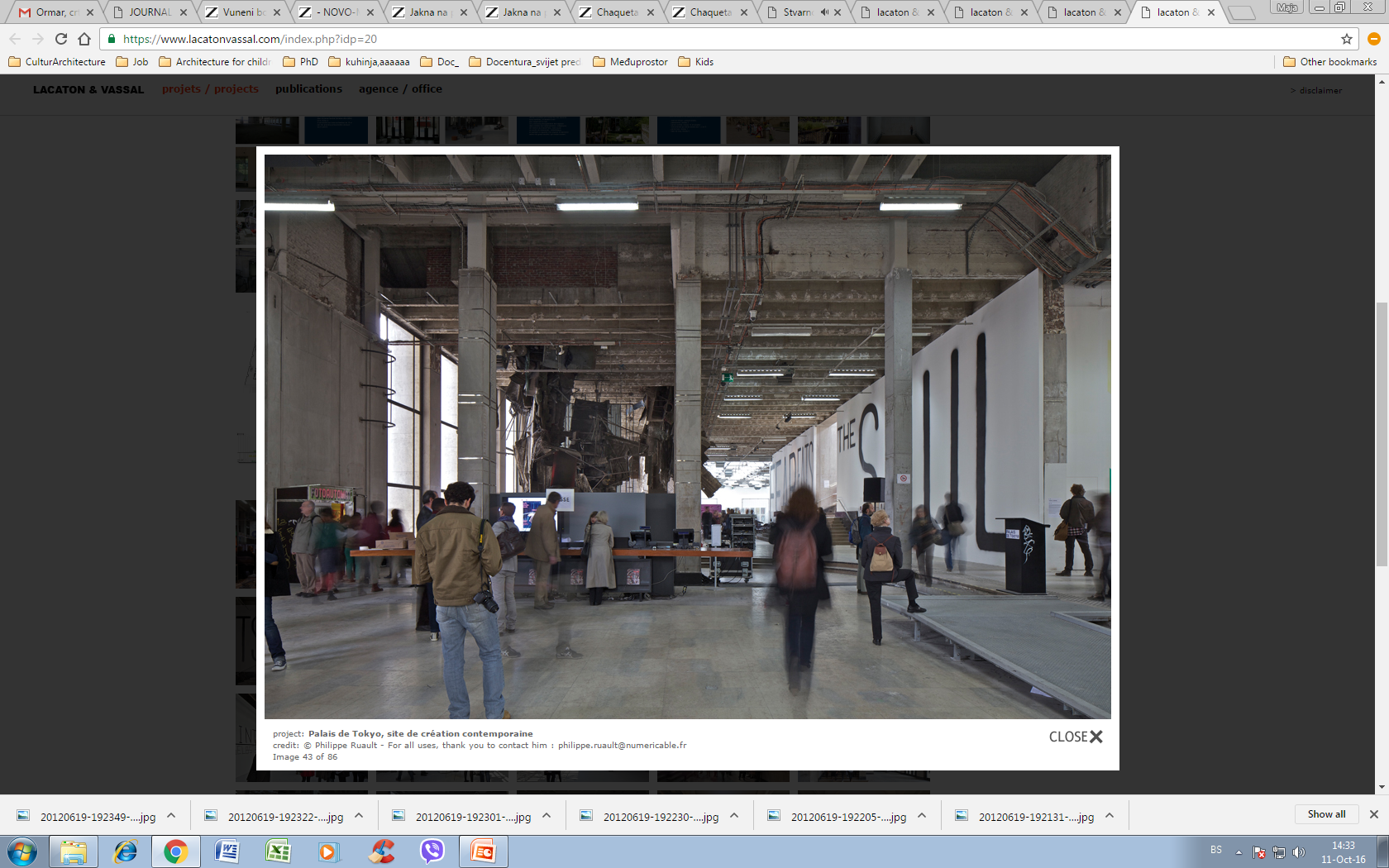 Palais de tokyo, Lacaton & Vassal, Pariz, 2012-                                                                                                                         
                                               Oslobođen, započet, nedeterminisan, dinamičan, prazan, u nastajanju,... prostor i program.
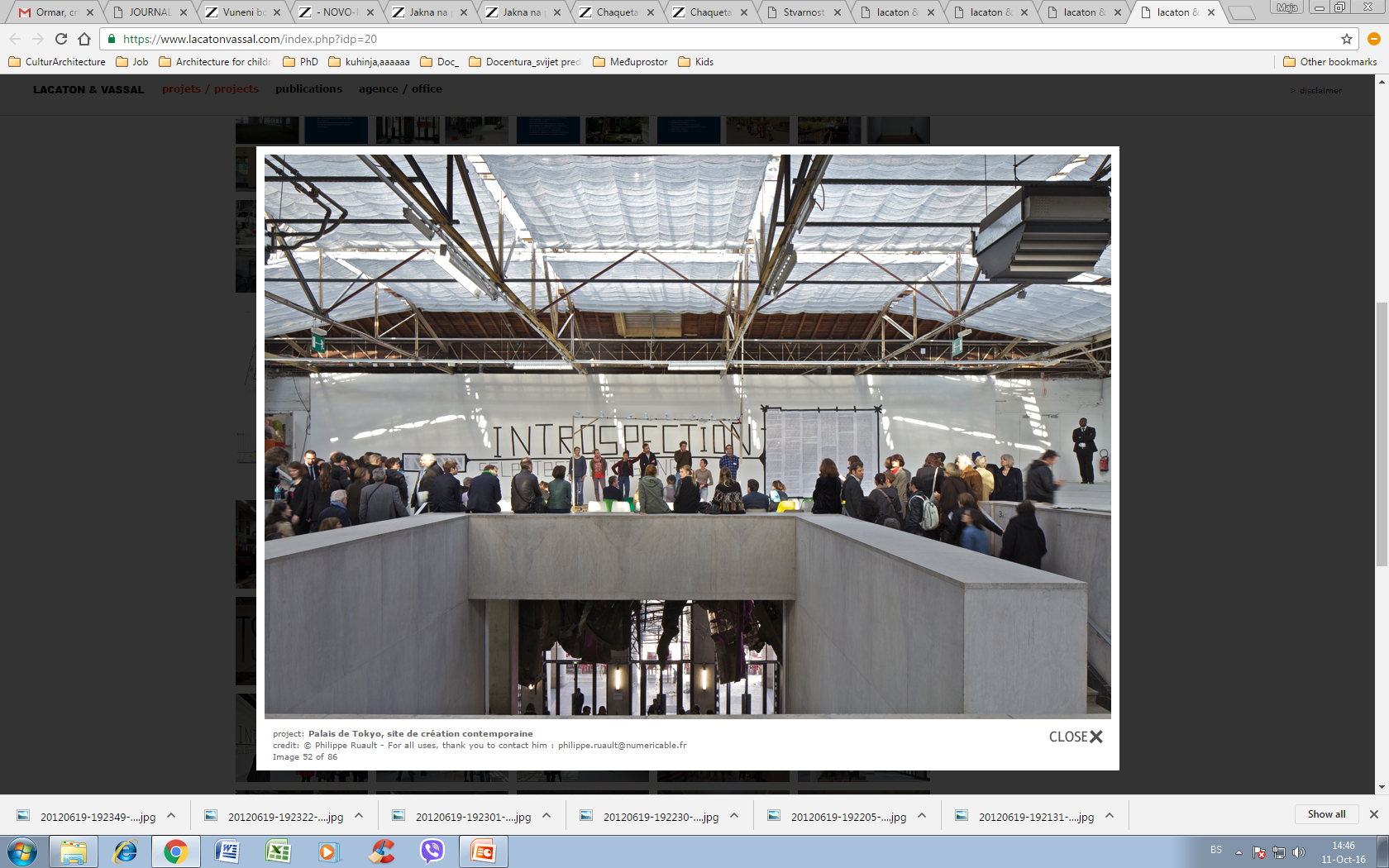 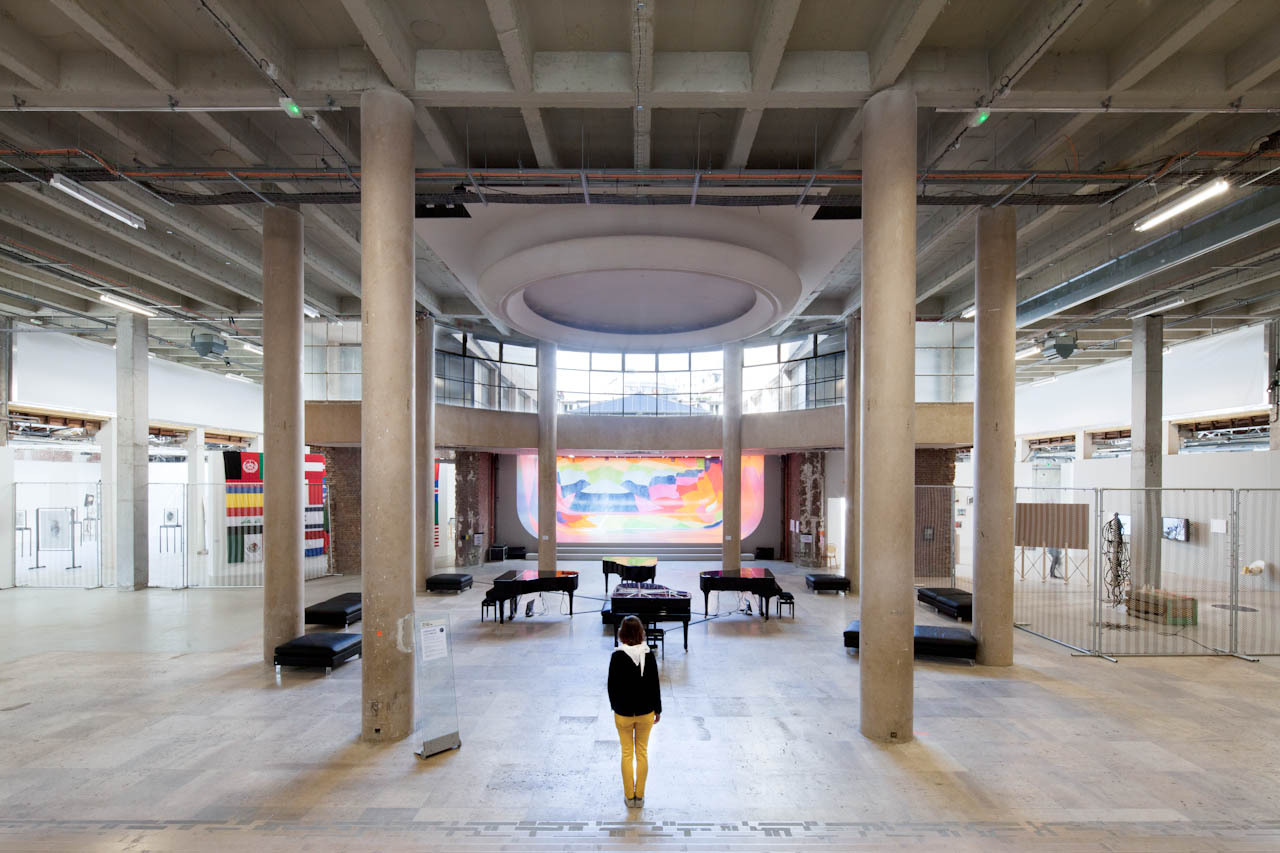 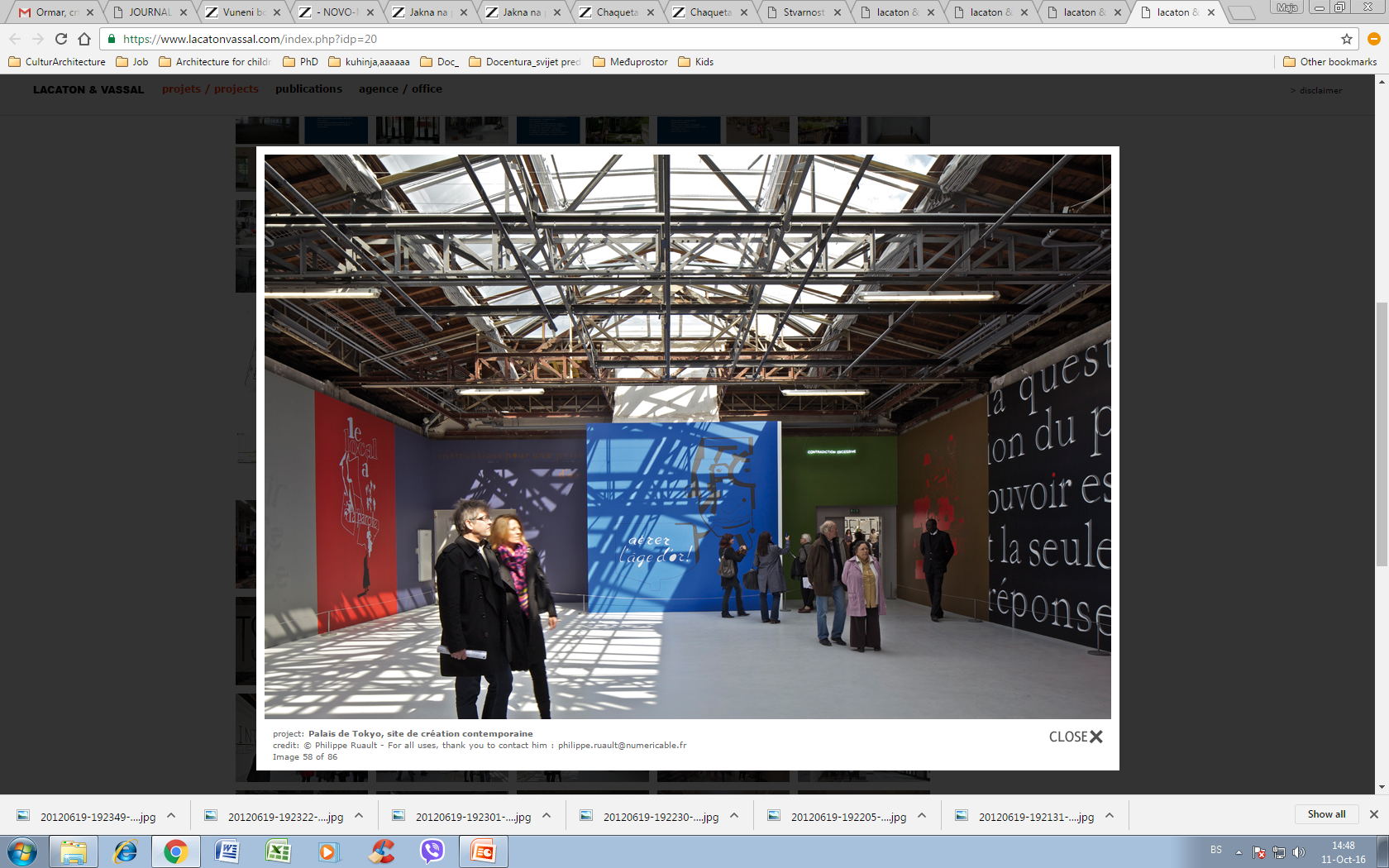 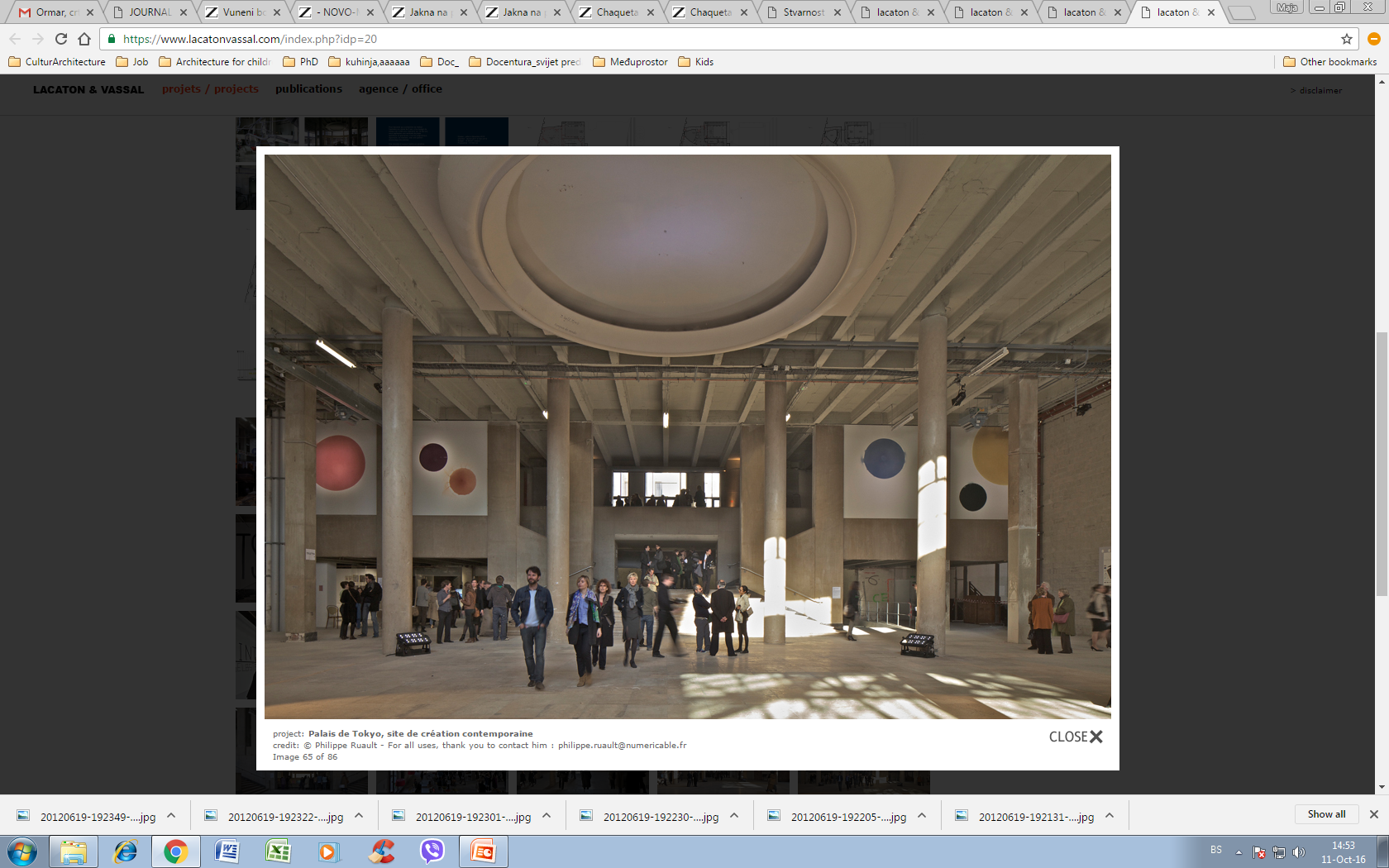 Palais de tokyo, Lacaton & Vassal, Pariz, 2012-                                                                                                                         
                                               Oslobođen, započet, nedeterminisan, dinamičan, prazan, u nastajanju,... prostor i program.
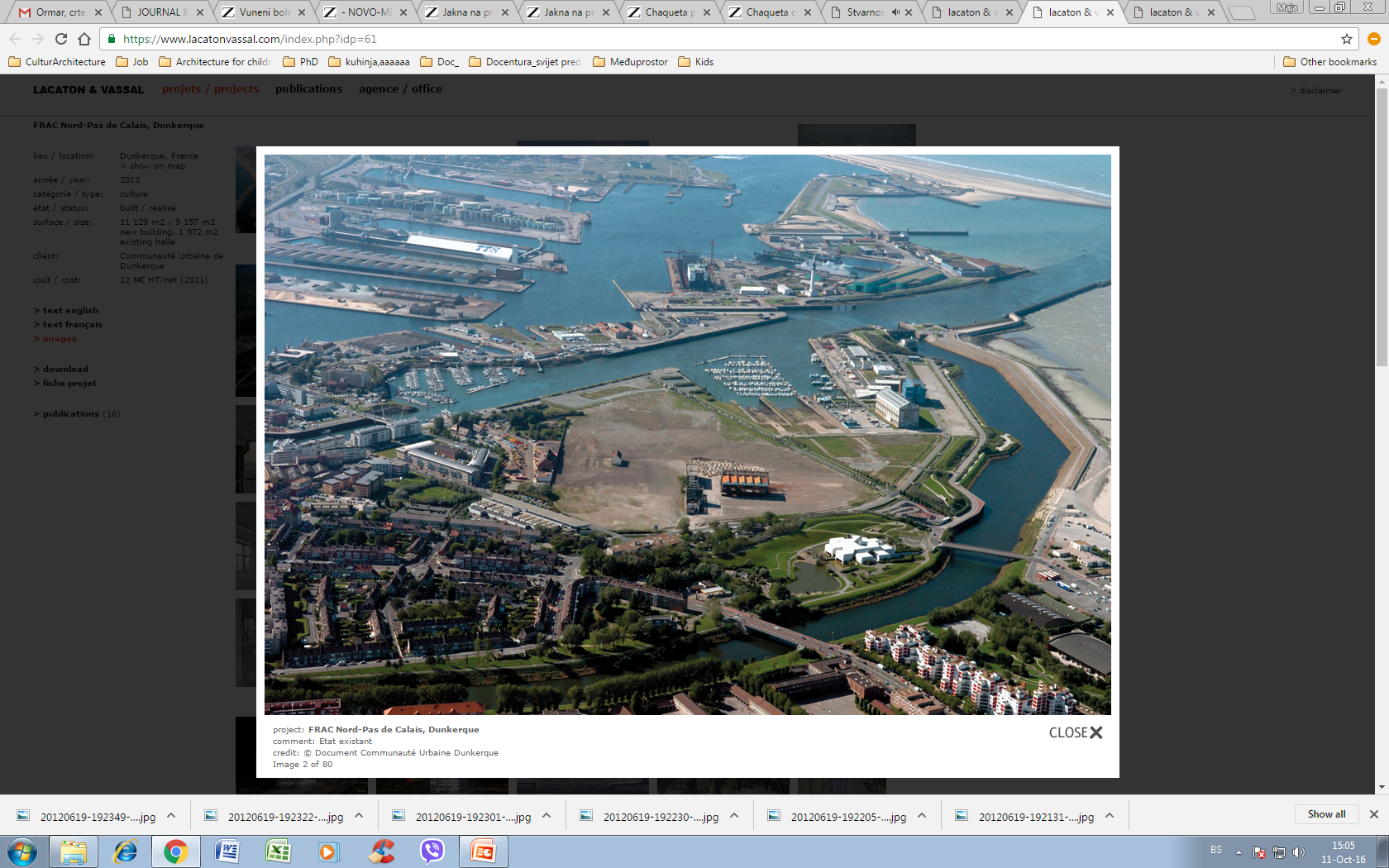 FRAC, Centar za savremenu umjetnost, Lacaton & Vassal, Dunqerque, 2013.                         Predsloj kao kvalitet.
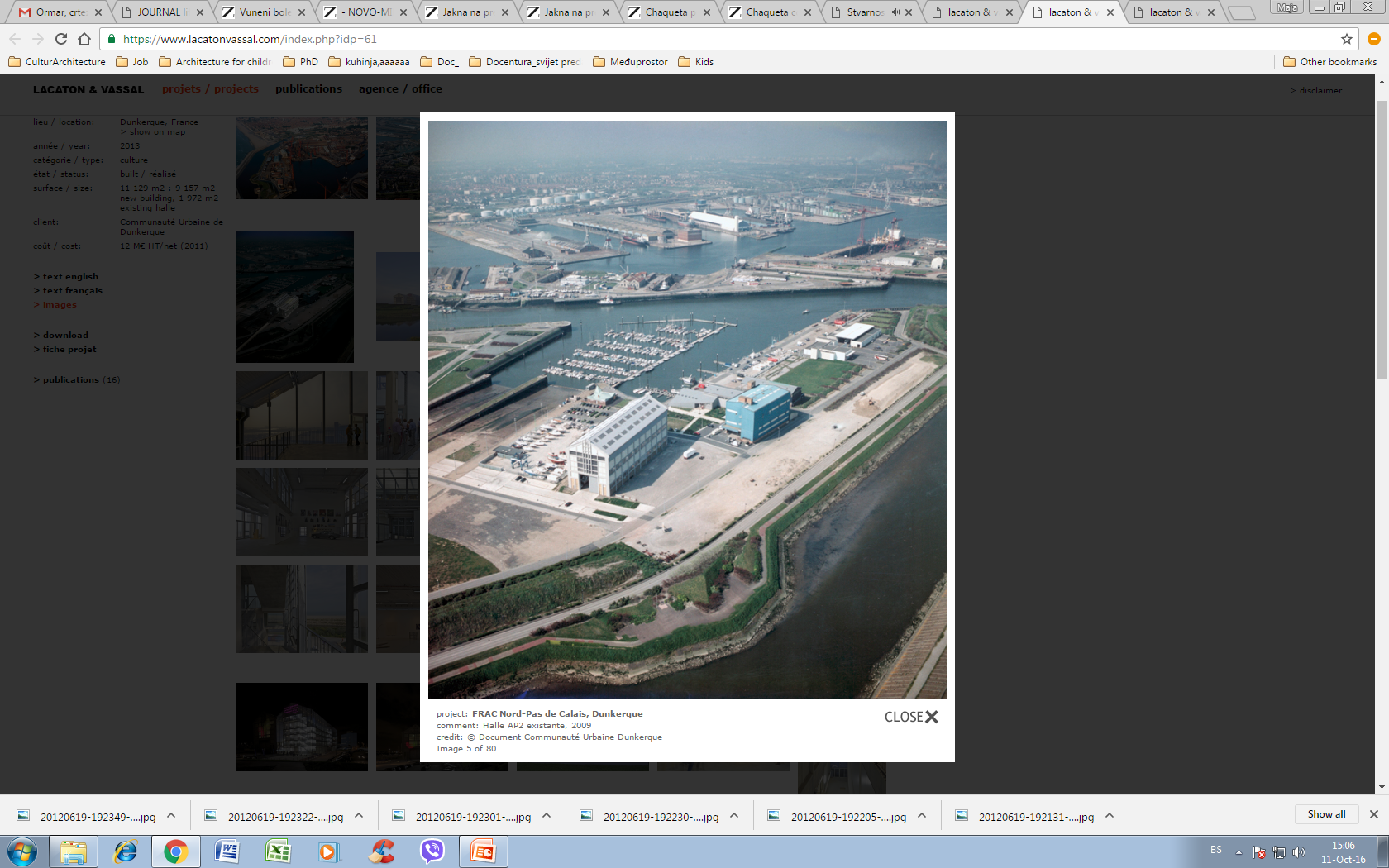 FRAC, Centar za savremenu umjetnost, Lacaton & Vassal, Dunqerque, 2013.                                    Prazan prostor.
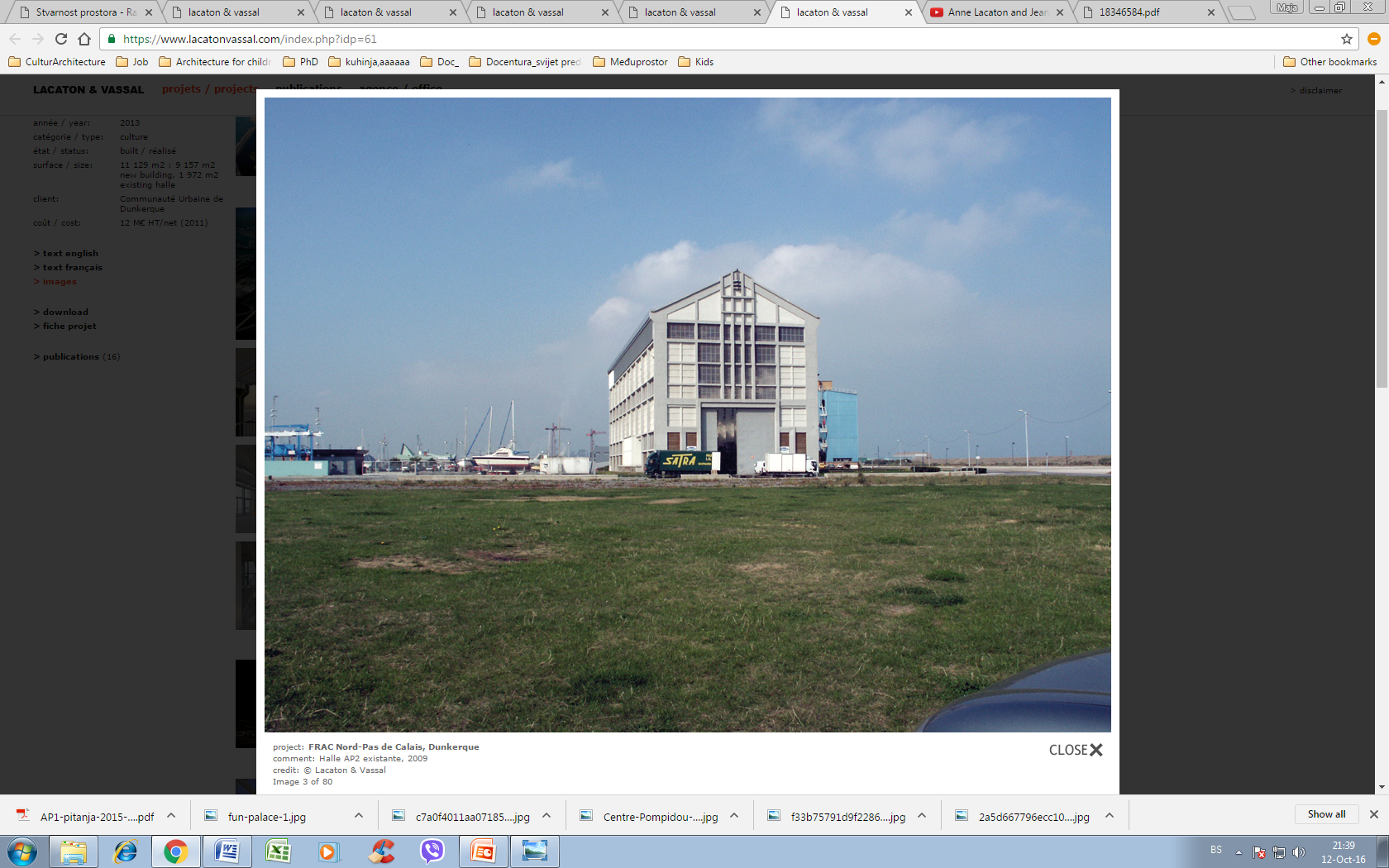 FRAC, Centar za savremenu umjetnost, Lacaton & Vassal, Dunqerque, 2013.        Ne činiti ništa (unutar zgrade).
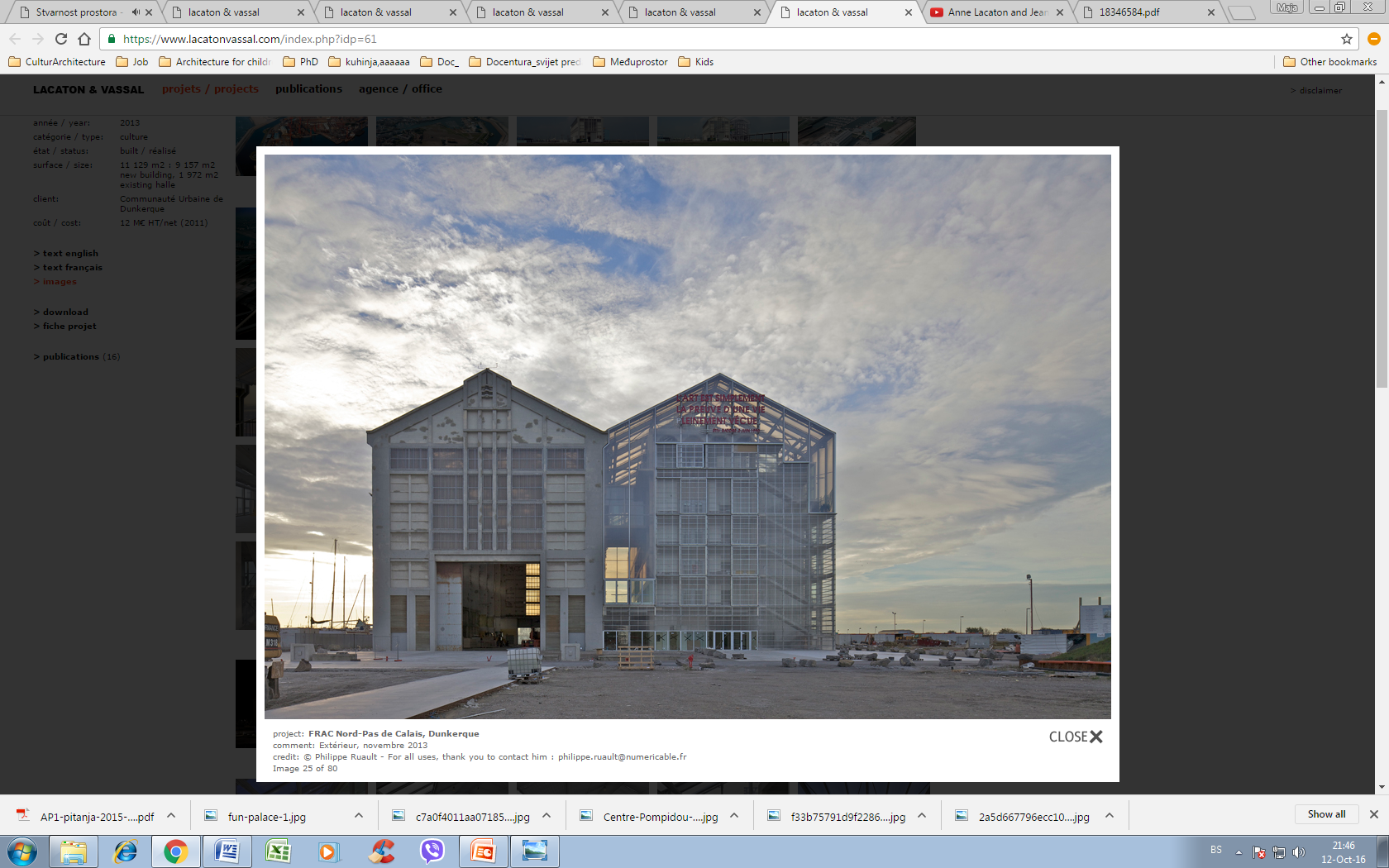 FRAC, Centar za savremenu umjetnost, Lacaton & Vassal, Dunqerque, 2013.               Stvoriti ispravne okolnosti.
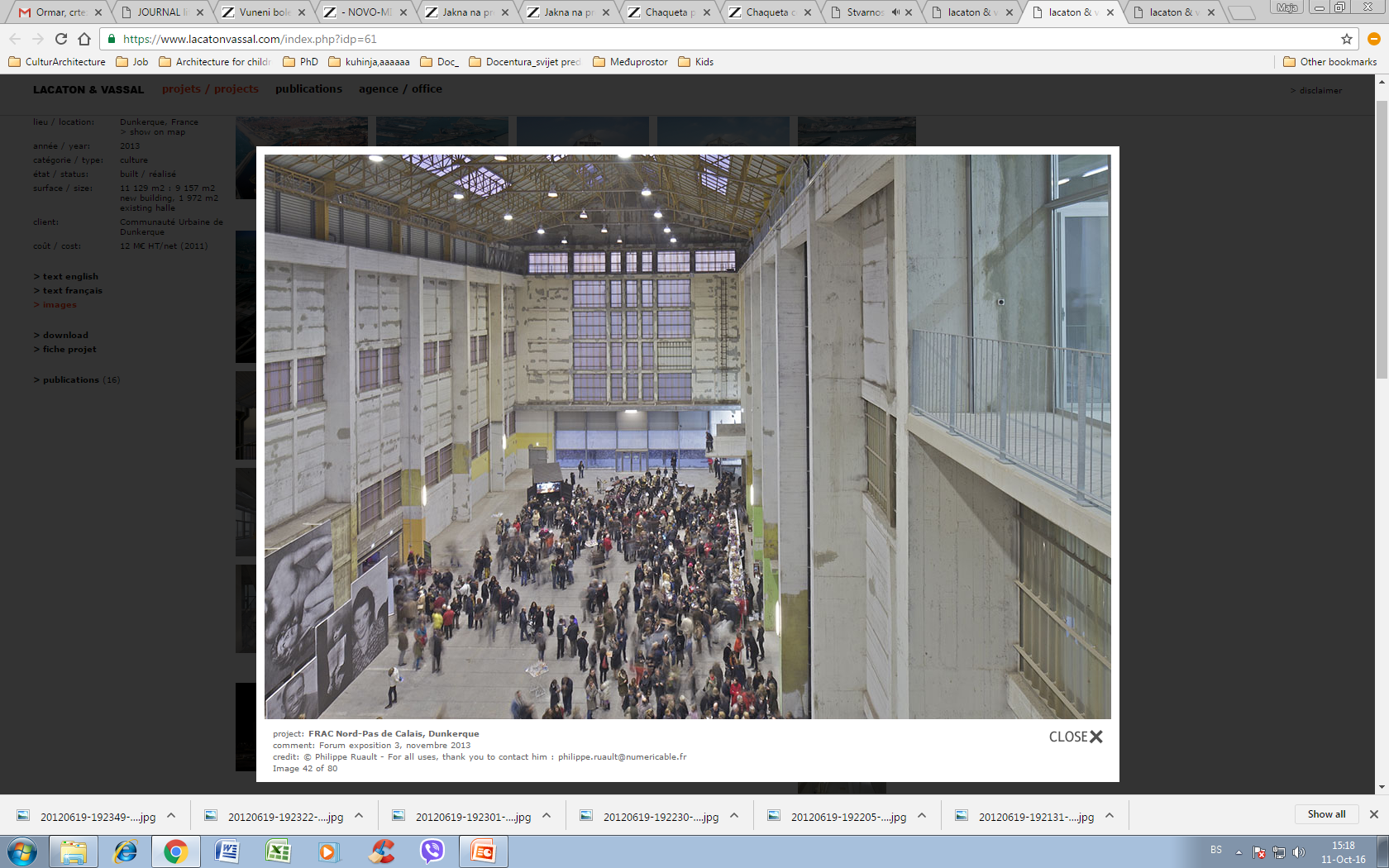 FRAC, Centar za savremenu umjetnost, Lacaton & Vassal, Dunqerque, 2013.              Dodatni prostor i program.
                                                                                                                                                                                                Memorija.
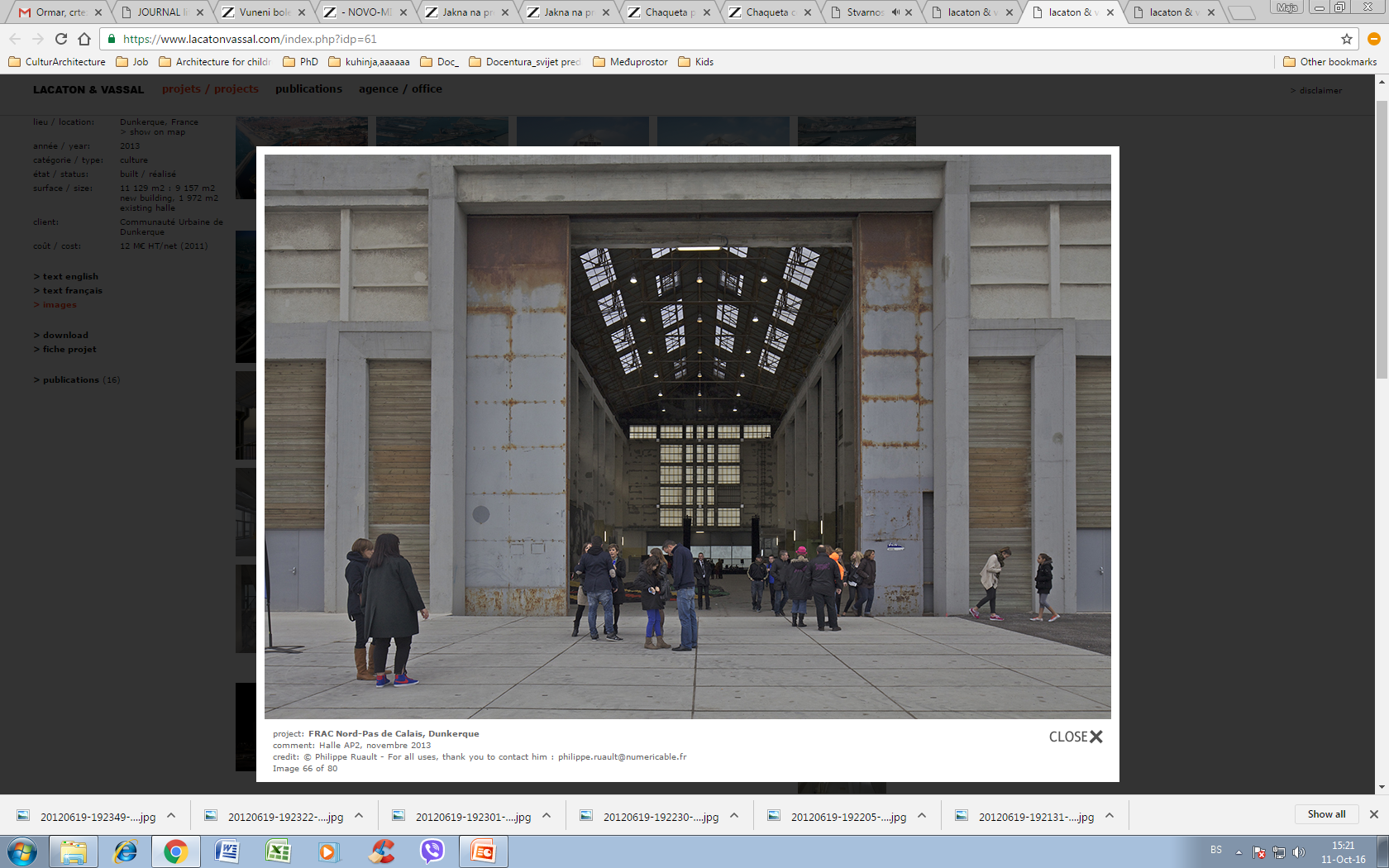 FRAC, Centar za savremenu umjetnost, Lacaton & Vassal, Dunqerque, 2013.        Prostor kao polje mogućnosti.
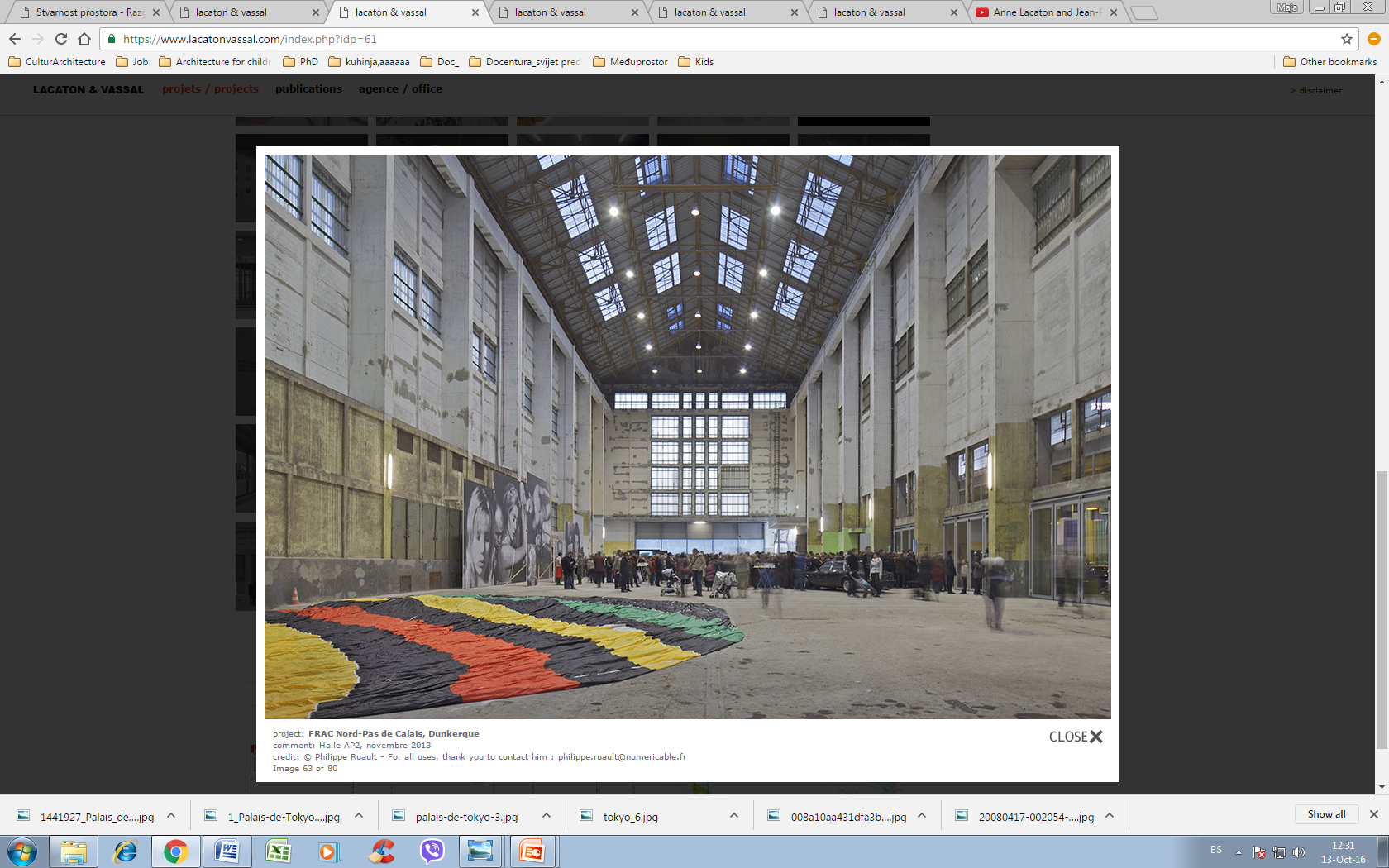 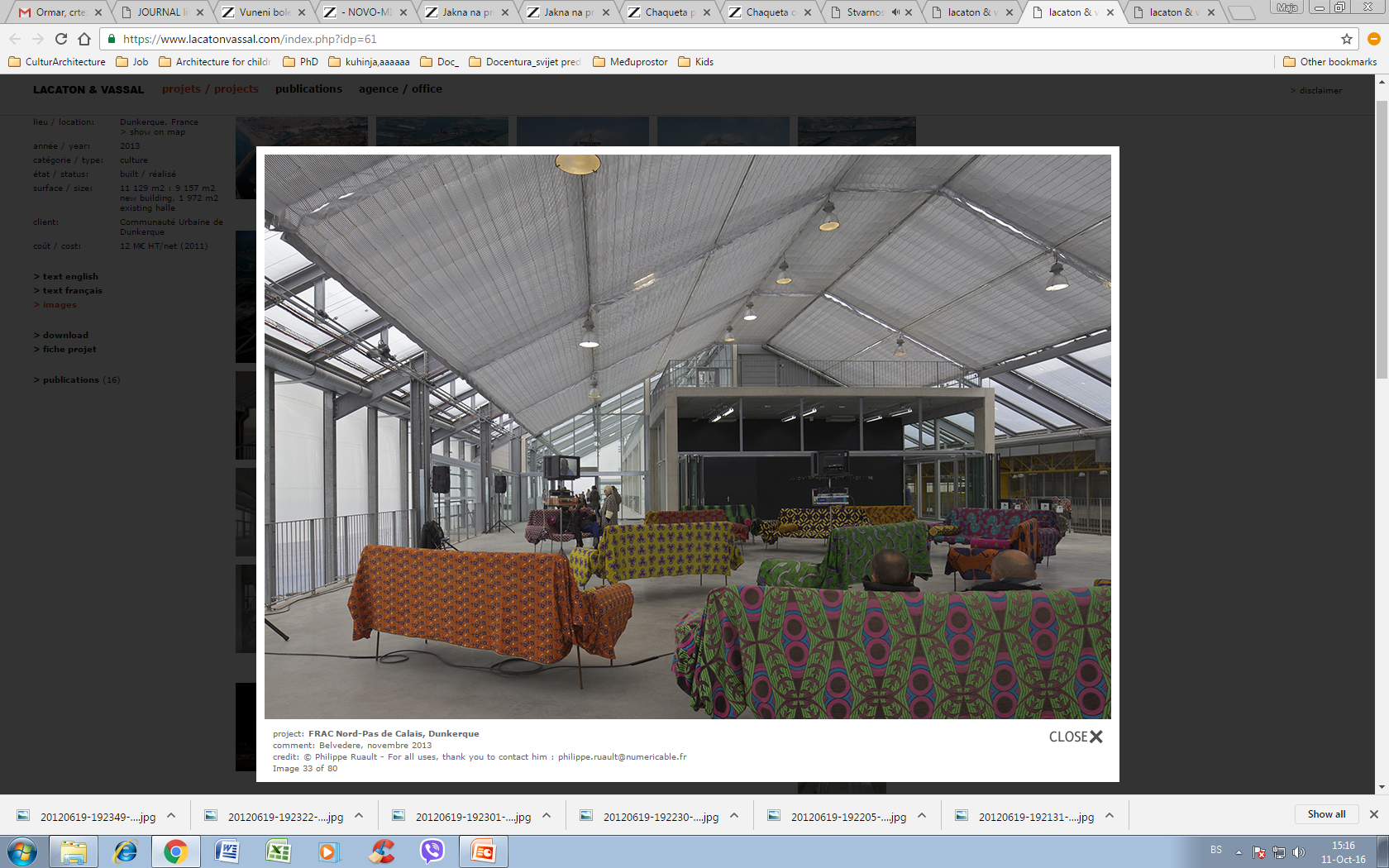 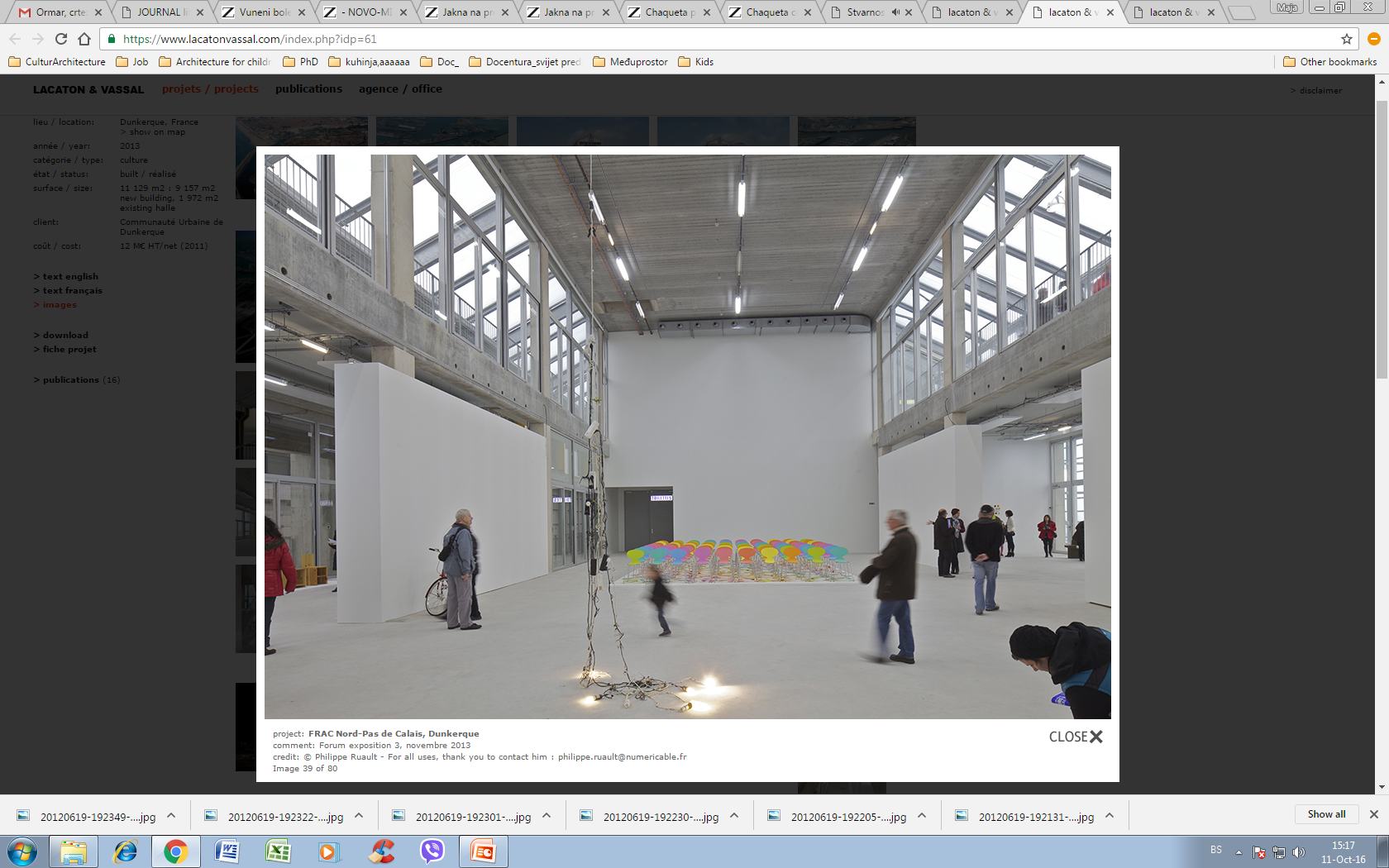 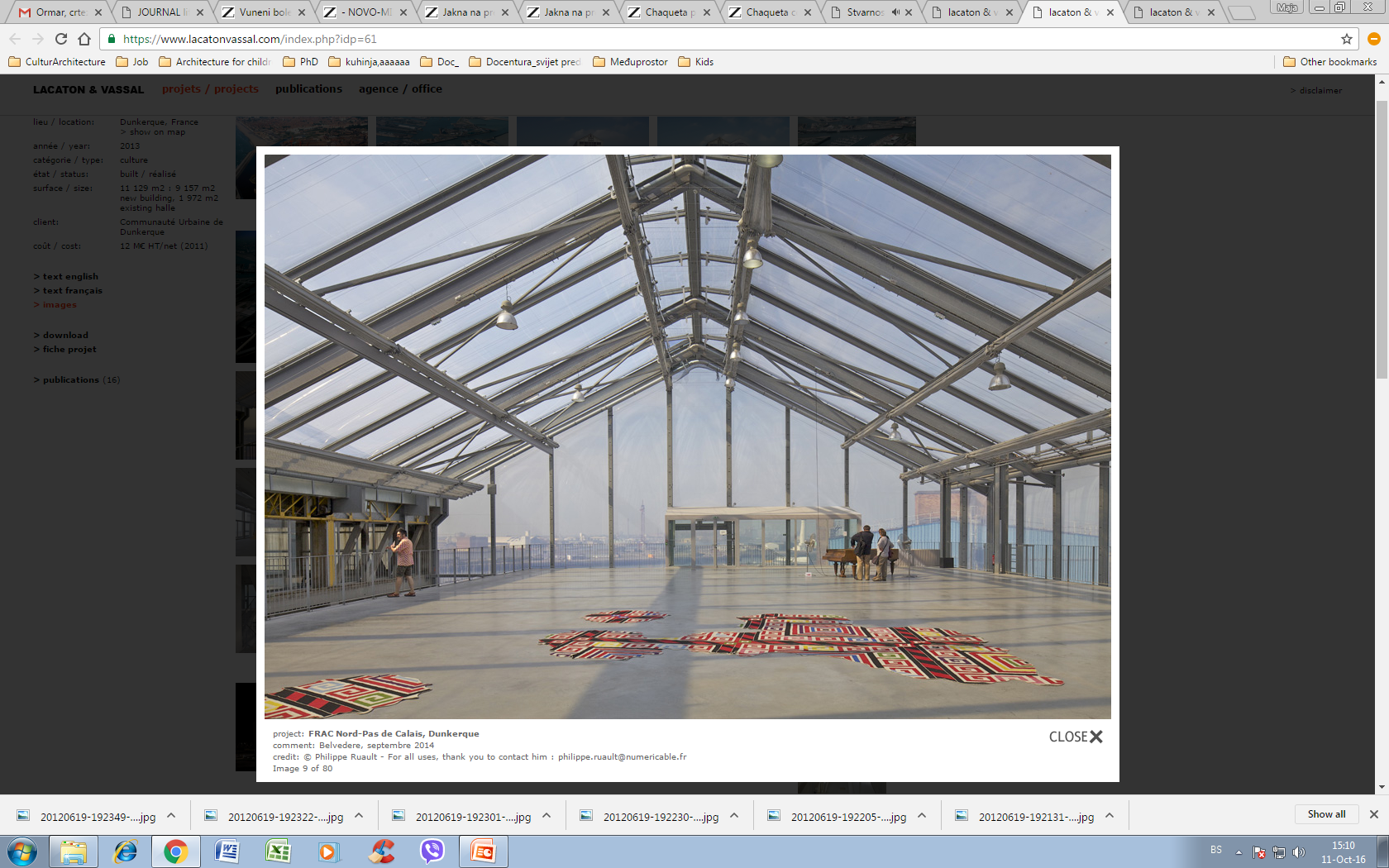 FRAC, Centar za savremenu umjetnost, Lacaton & Vassal, Dunqerque, 2013.                           Prostorni kapacitet.
                                                                                   Opremiti prostor takvim svojstvima da ga ljudi mogu slobodno koristiti.
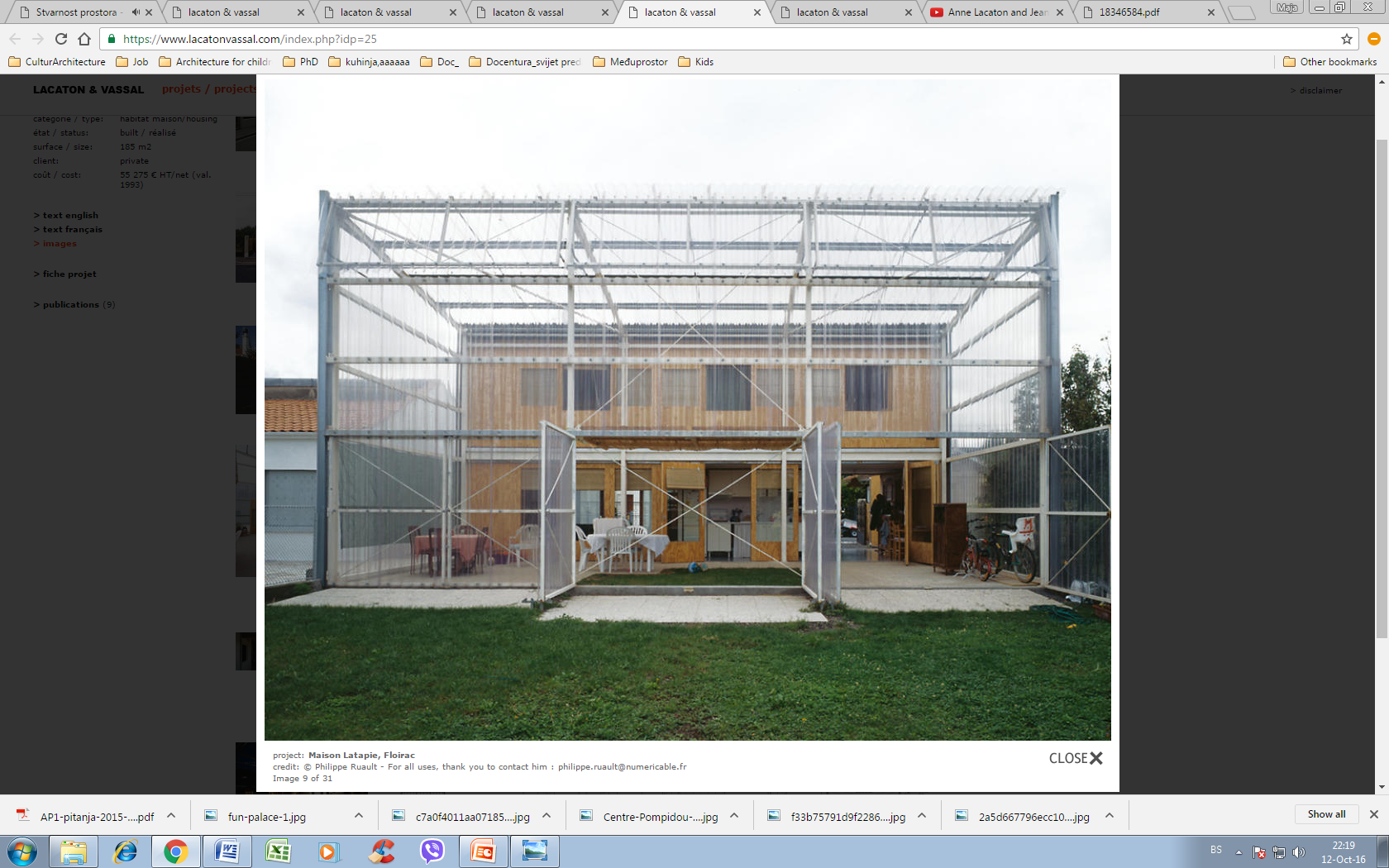 Porodična kuća, Lacaton & Vassal, Bordo, 1993.                                      Programski i neprogramski / dodatni prostor.
                                                                                                                                         Jednostavnost kao inicajator istraživanja.